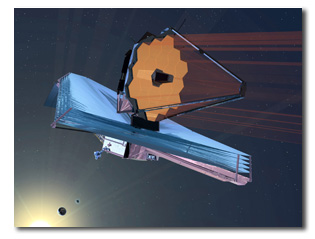 Over 1000 people in more than 17 countries are developing the James Webb Space Telescope. Shown here are team members in front of the JWST full-scale model at the Goddard Space Flight Center in Greenbelt, Maryland.
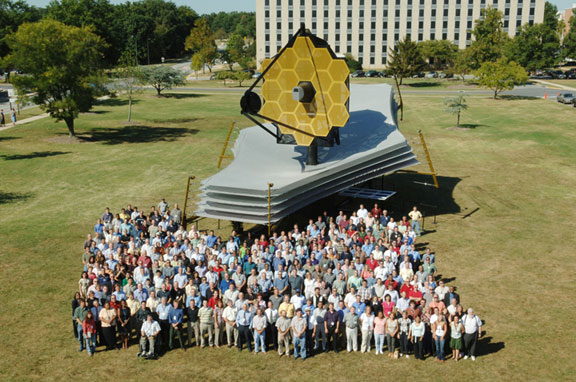 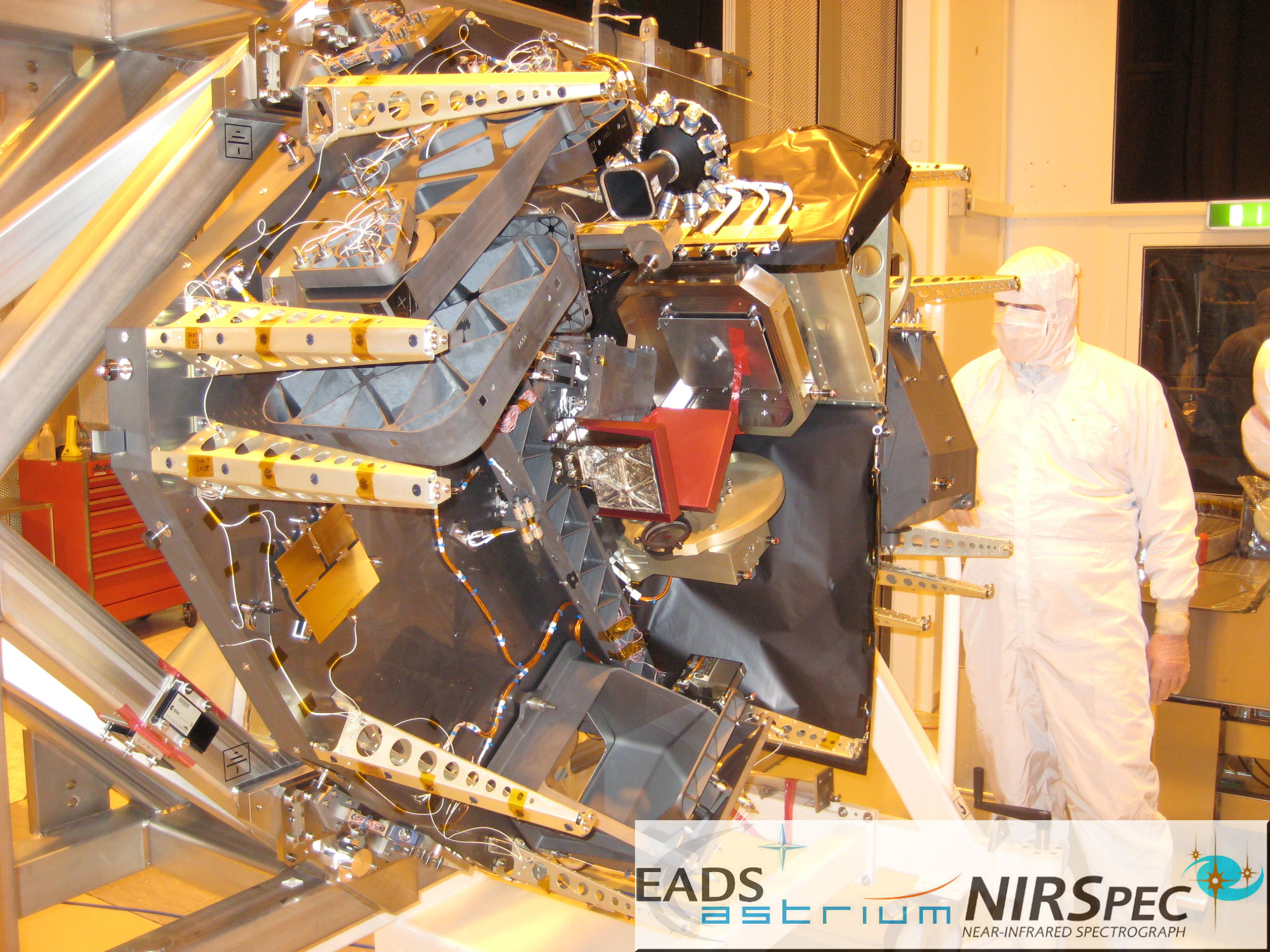 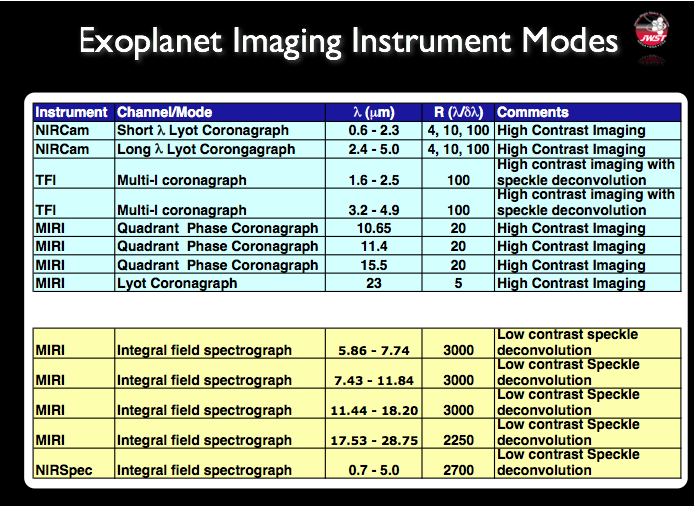 Teff	258K
G V
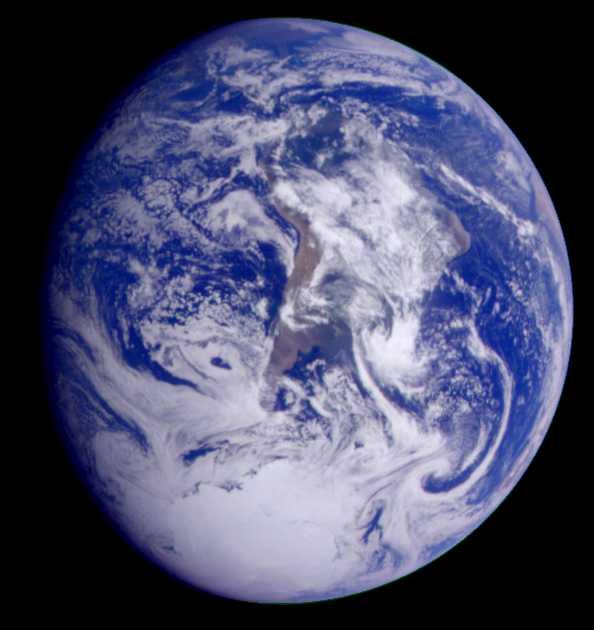 0.1 AU			      1 AU				    10 AU
M V
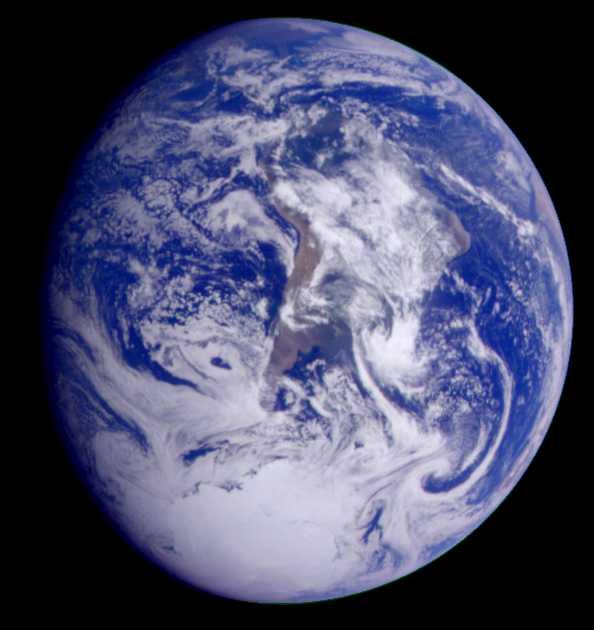 Teff	258K
Seager et al. 0808.1913 Astro-ph
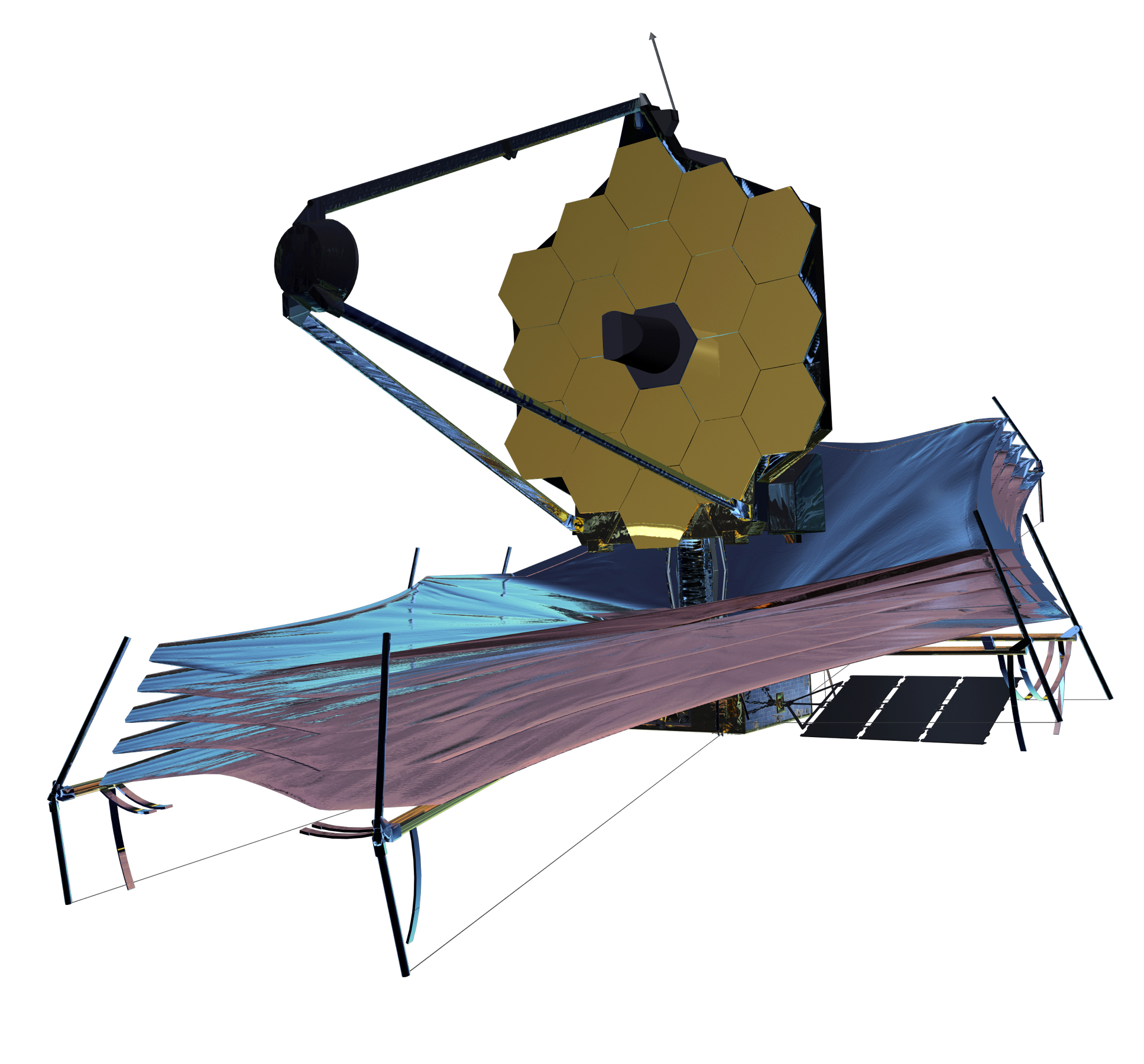 JWST transit of an Earth-sized, ocean-covered world
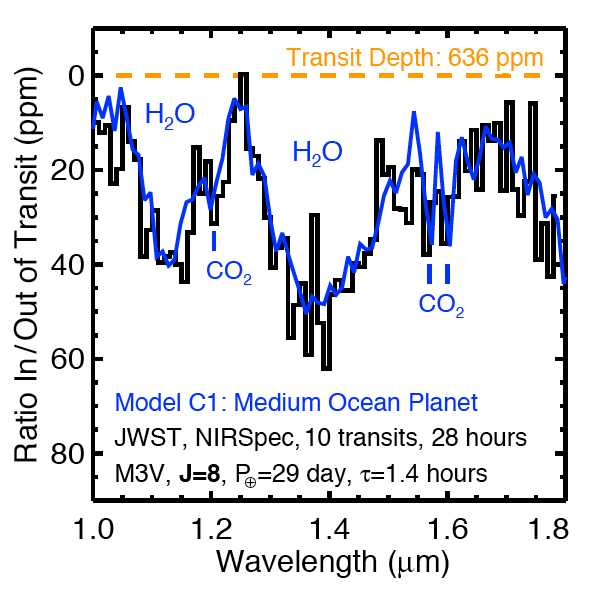 Valenti et al 2007
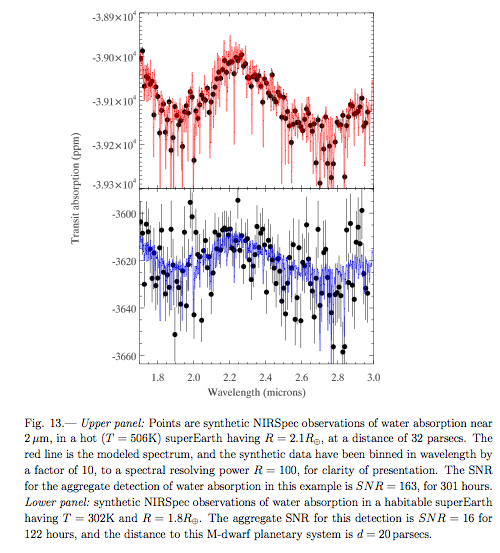 Deming et al 2010
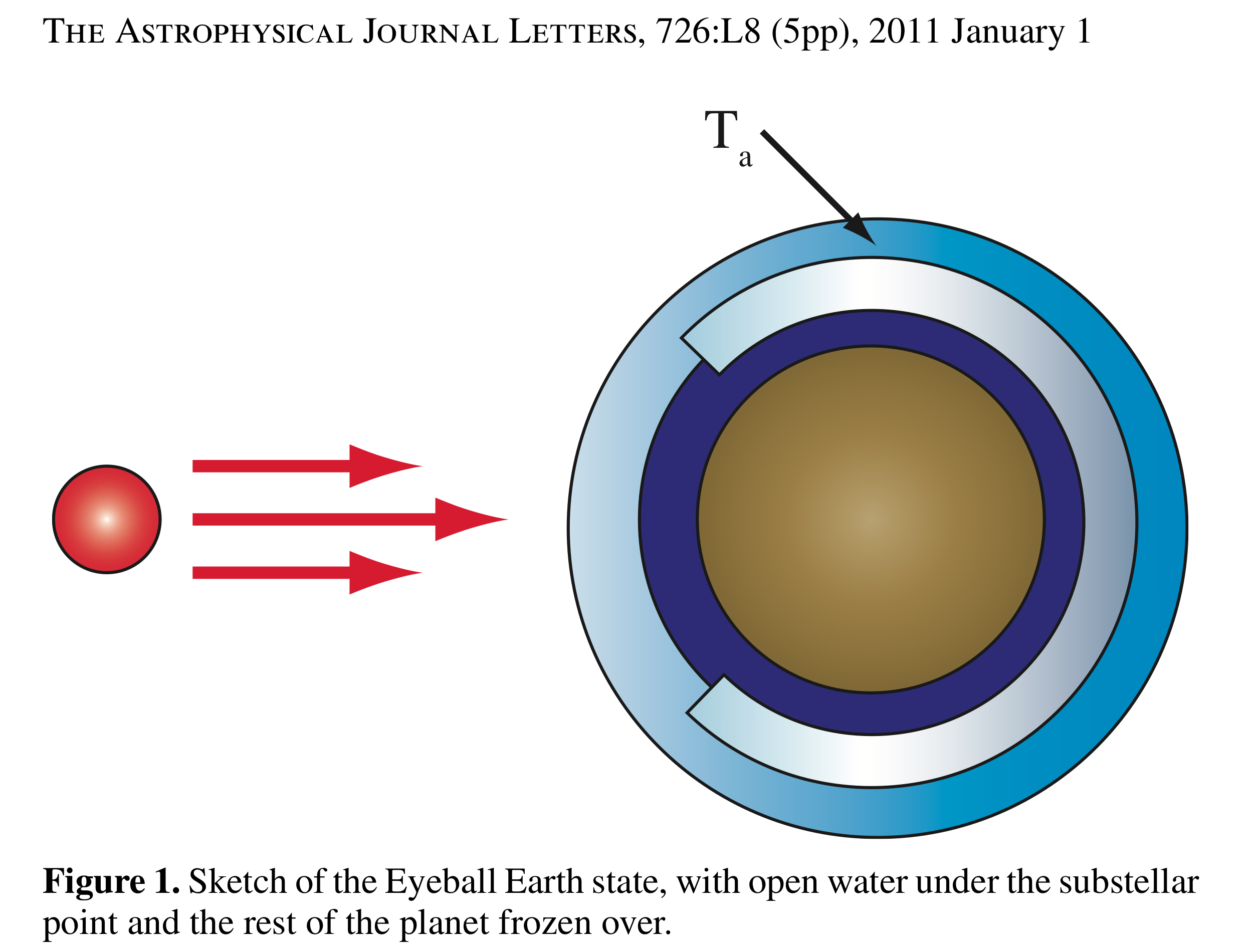 Gliese 581g
Pierrehumbert et al 2011
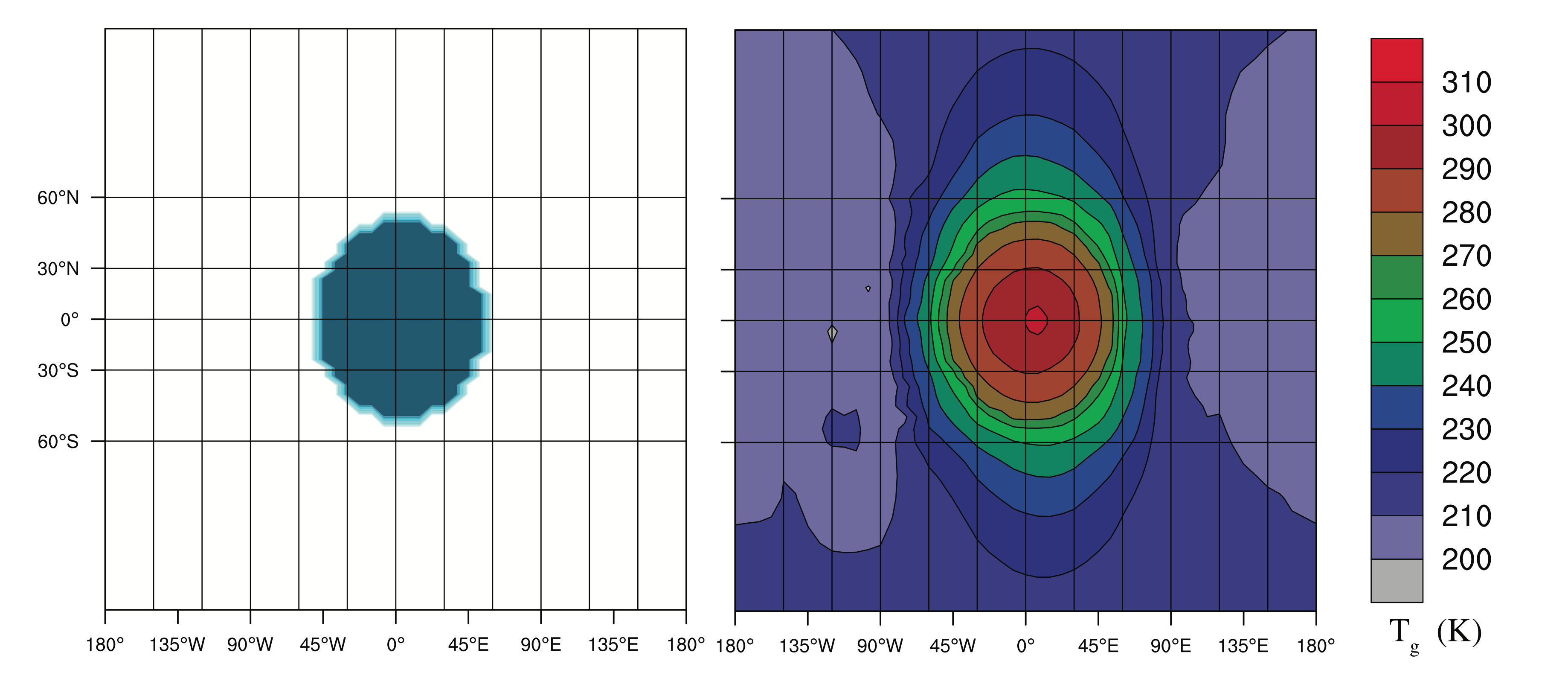 Pierrehumbert et al 2011
Teff		258K			         		     85K
G V
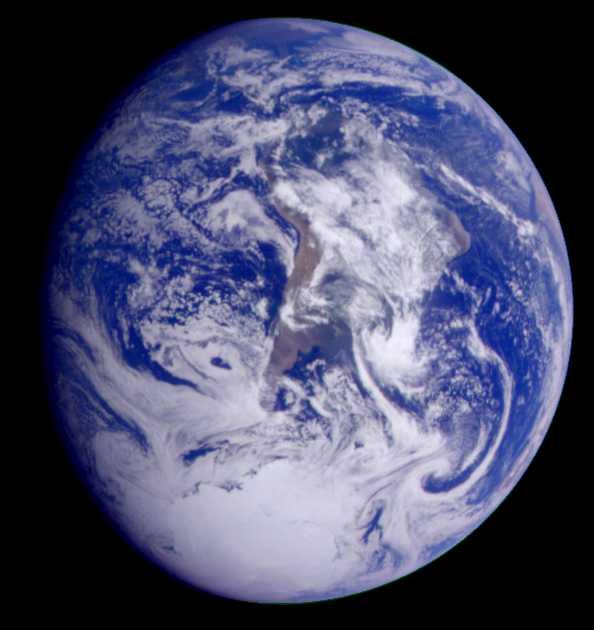 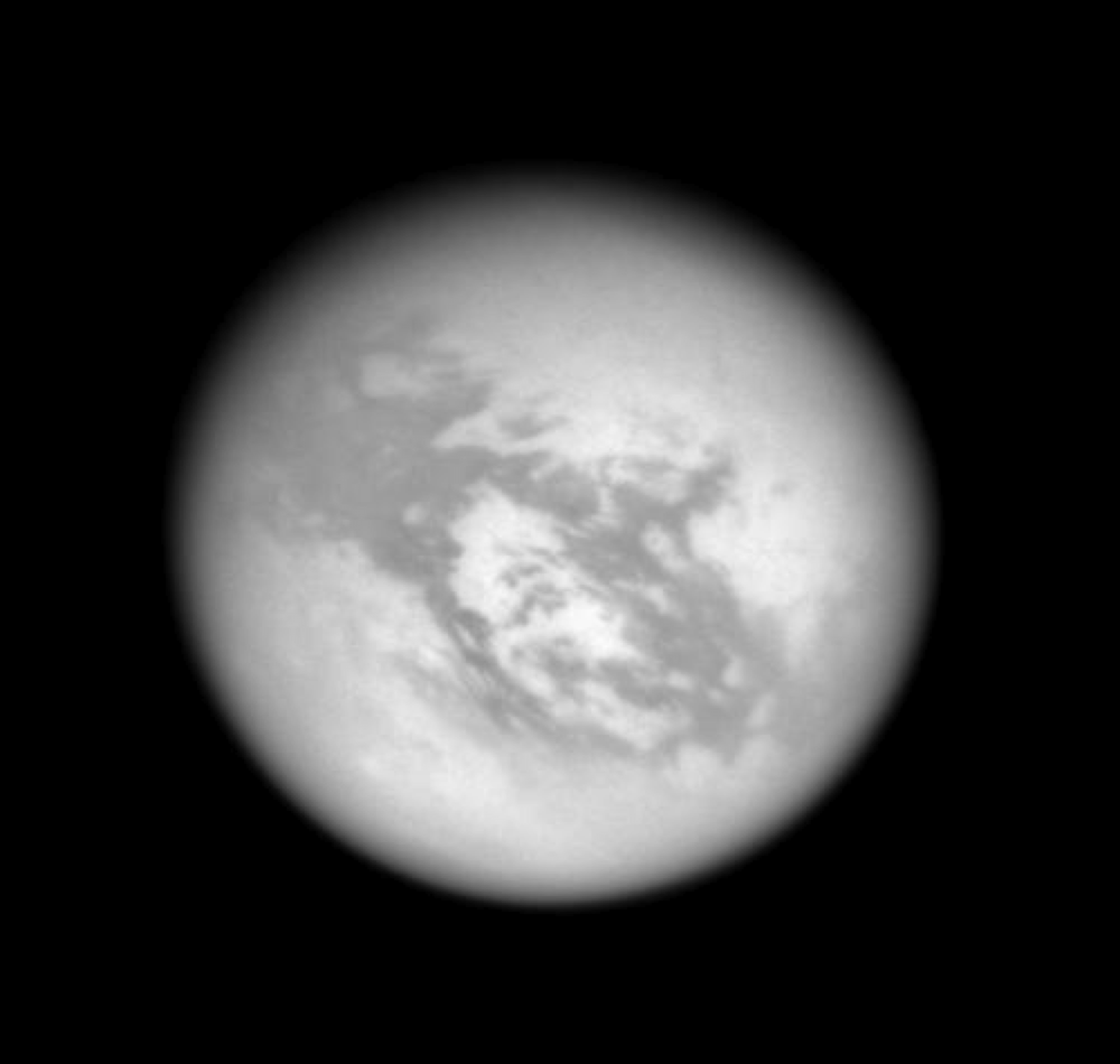 0.1 AU			     			 1 AU					      10 AU
M V
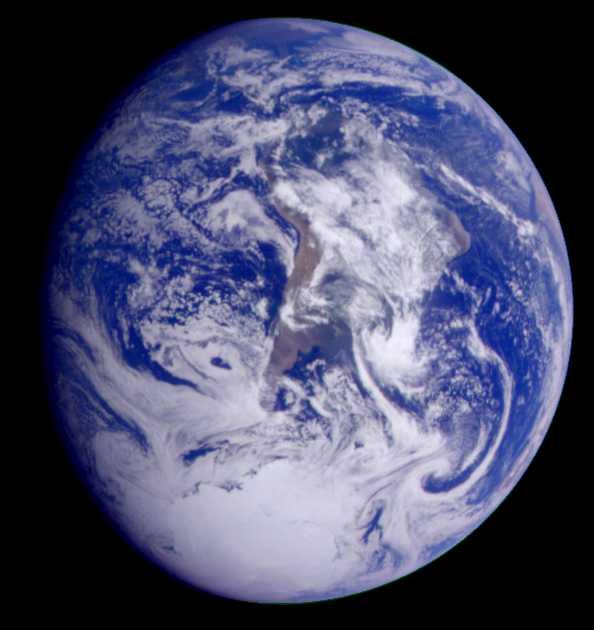 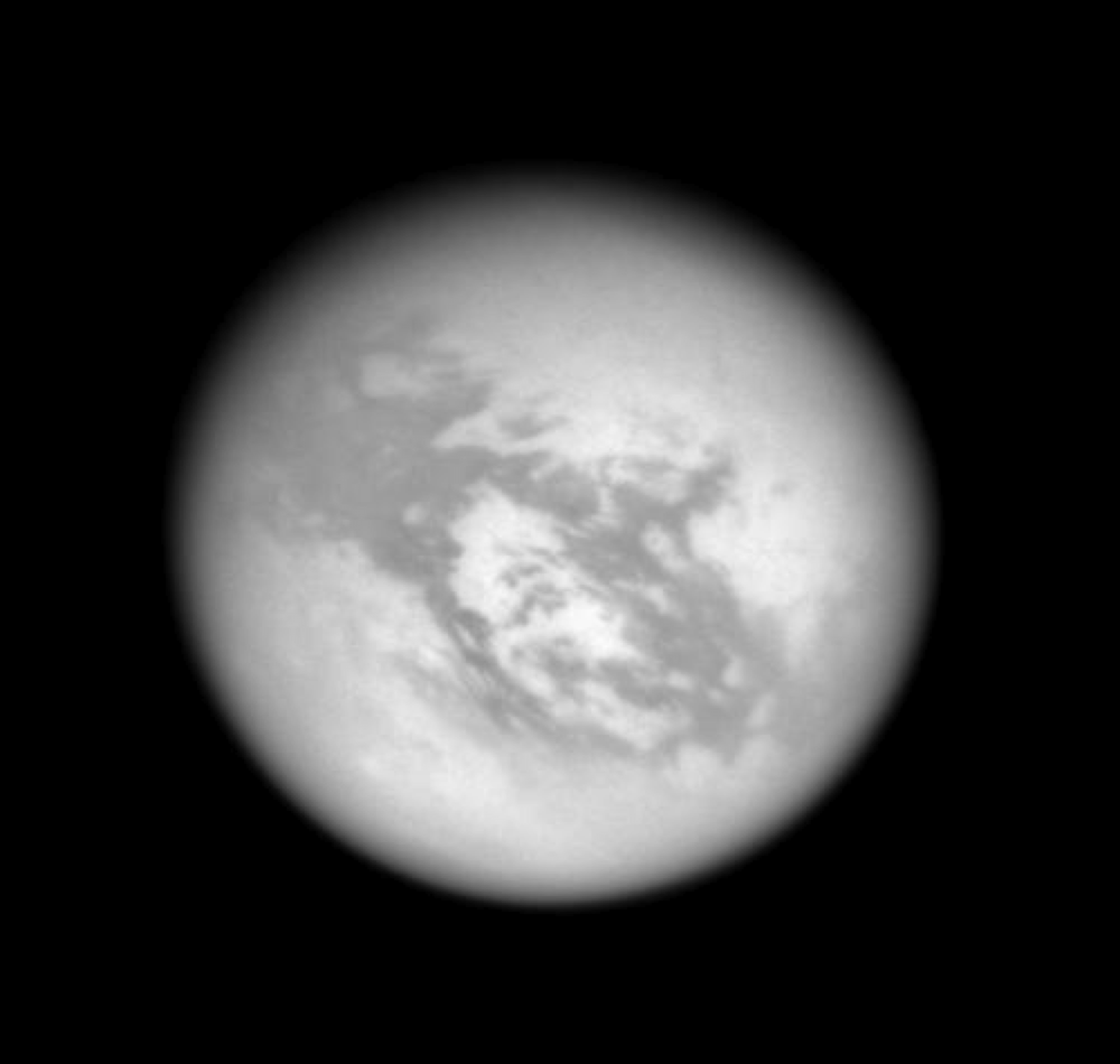 Teff		258K			     			 85K
Life in Titan seas  a second habitable zone?
Gilliam and McKay
Titan
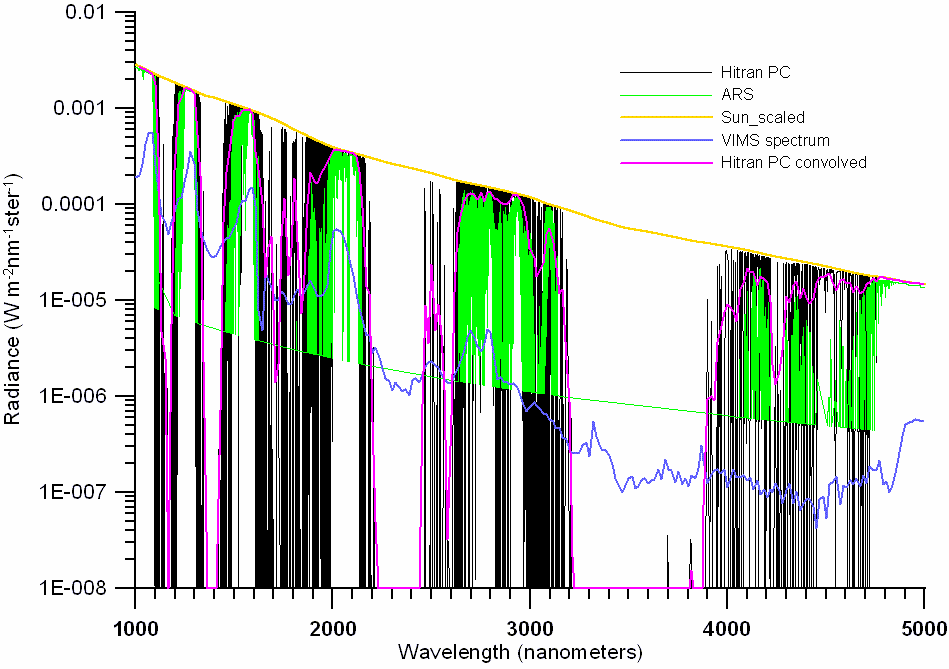 Celleti et al.
Titan’s atmosphere
NB – 1D radiative transfer codes are able to produce matching temperature profiles by including what we know about Titan’s composition
Gilliam and McKay
The methane “habitable zone”
Situated at 1 AU—a quiescent region—avoiding the region of flares and tidal locking around M dwarfs.
Methane hydrologic cycles may be more common than “water” hydrologic cycles in the cosmos. 
M dwarfs are the most common stars in the cosmos—Titan might be the most common type of “habitable” planet*. 
M-dwarfs stay on the main sequence for longer than the age of universe…plenty of time for “slow” development of “life”
An observable Titan would need to be the size of the Earth larger contribution from internal heat flow by a factor of ~5-10.
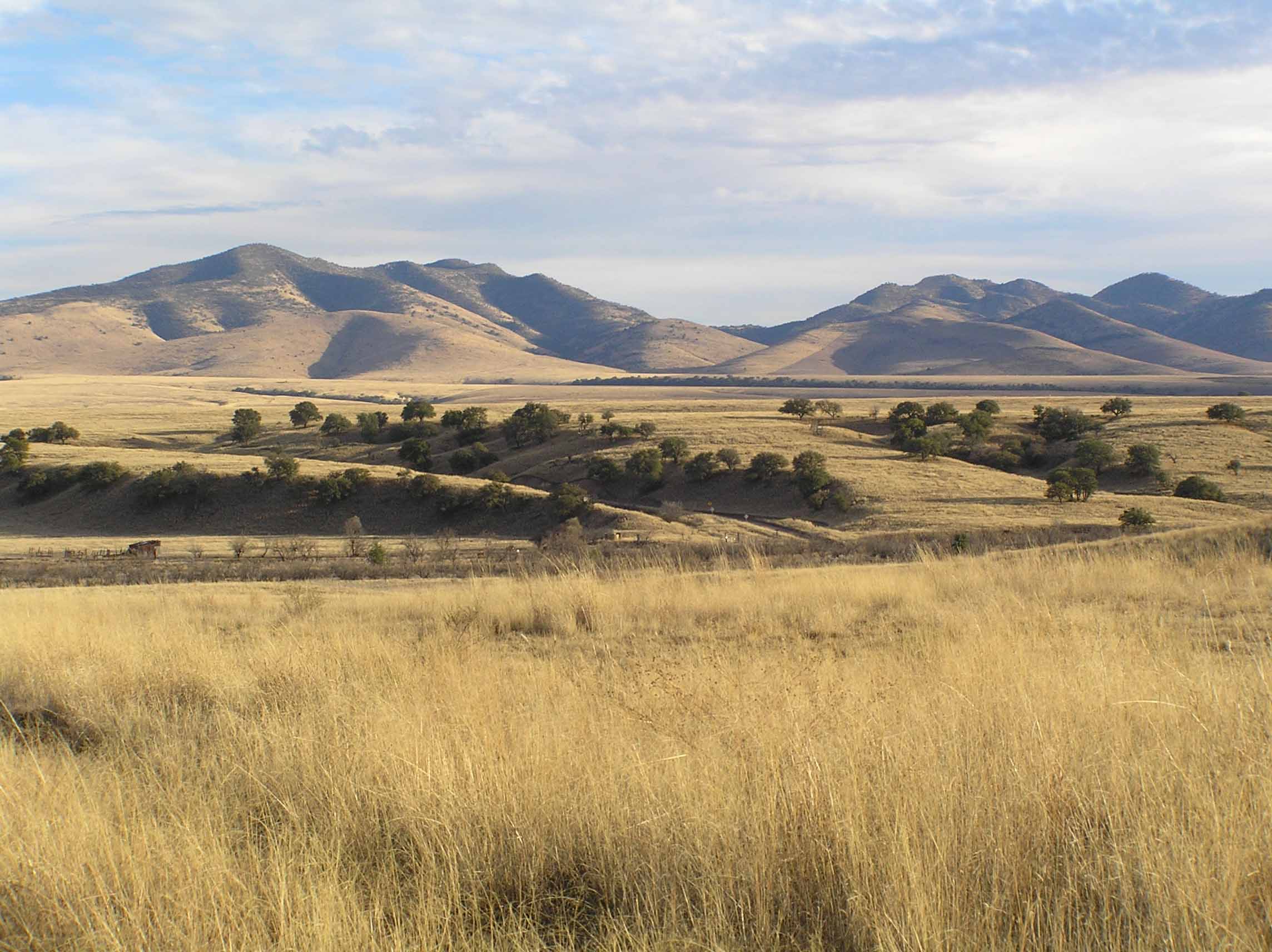 No matter which is your hab zone...
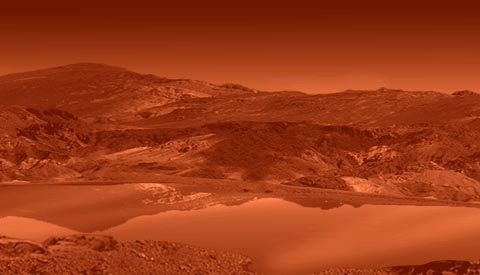 ....may your search for life be a fruitful one!